Ethical aspects behind management and sharing of personal research data
Veerle Van den Eynden
UK Data Service
University of Essex
GDPR in research - what does it mean for research institutions?
Research Data Netherlands, Delft, 30 August 2018
UK Data Service
Curate, preserve, provide access to social science data for reuse
Funded by UKRI Economic and Social Research Council 
Data management advice for data creators
Support for users of the service
Information about the use to which data are put

ukdataservice.ac.uk
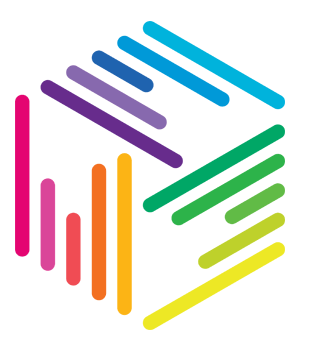 [Speaker Notes: We put together a collection of the most valuable data and enhance that over time.
We preserve data in the long term to make it available for re-use
We also provide data management advice as we recognise it’s importance for high quality research data and research excellence and also generally research funders require data management and sharing plans at the start of research projects so we like to be able to assist researchers with that.
We provide user support and we encourage users to send queries in via our helpdesk as it’s the most efficient way of dealin with user queries.]
Some statistics about our UK Service
7,300 datasets in  the collection
1050 qualitative and mixed methods collections
400 new datasets added each year
219 case studies of data reuse
25,000 registered users
60,000 downloads worldwide per year
4000+ user support queries per year
Research data services team
Supporting researchers to make research data shareable
UK Data Service helps materialise Data Policy for the Economic and Social Research Council (ESRC) 
Data management planning advice & guidance
Data management guidance & training, esp. on confidentiality, security, ethics
Research data available for re-use to maximum extent possible, via:
ReShare repository
http://discover.dataservice.ac.uk
Ethical research….. “do no harm”
Scenario
Research on asylum seekers and refugees' experiences of forced labour, using interviews. These participants can be considered vulnerable
We want to use the collected research data (interviews) for analysis and share afterwards with other researchers
Interviews are likely to contain personal information

Is it ethical to share the research data? What are pros and cons?
How should we protect participant's anonymity?

Read about this case study
What the researchers did
Address ethical issues before the research started
Discuss principles of ‘doing no harm’, anonymity and informed consent iteratively in the team as issues arose throughout the project
Stress independence of research from authority
Provide written consent at the end of the interviews, so interviewee knew and could reflect on what they had shared
Hold interviews in places convenient for interviewees
Include interviewee in interpreter selection
Collect biographical data after interview
Not record any official identifying data (e.g. Home Office numbers)
Let interviewee choose a pseudonym
Ethical arguments for sharing data
Not burden over-researched, vulnerable groups
Make best use of hard-to-obtain data, e.g. elites, socially excluded, over-researched
Extend voices of participants
Provide greater research transparency

In each, ethical duties to participants, 
peers and public may be present
[Speaker Notes: Too often, the ethics debates focuses only on participants, and possible harms.  This is hugely important, but the ethical debate is broader than that.  There are duties to others, and even duties to participants extend beyond protection of confidentiality.]
Ethical obligations and data sharing
Research with human participants usually requires ethical review (Research Ethics Committee)
Avoid social and personal harm
Uphold scientific standards
Comply with relevant laws
Data repositories such as UK Data Service facilitate ethical re-use of research data, protection of participants and safeguarding of personal data:
data anonymisation
regulate data access
data sharing is NOT violation of data privacy or research ethics
Key principles of research ethics
Research should aim to maximise benefit for individuals and society and minimise risk and harm
The rights and dignity of individuals and groups should be respected
Wherever possible, participation should be voluntary and appropriately informed
Research should be conducted with integrity and transparency
Lines of responsibility and accountability should be clearly defined
Independence of research should be maintained and conflicts of interest cannot made explicit

ESRC Framework for Research Ethics
Strategy for managing and sharing research data obtained from people
Obtain informed consent, also for data sharing and preservation or curation
Protect identities e.g. anonymisation, not collecting personal data
Regulate access where needed (all or part of data) e.g. by group, use or time period

Securely store personal and sensitive data
[Speaker Notes: Transition slide – from legal to ethics and informed consent. 
But a reminder of the need to consider multiple strategies – never any one in isolation.]
Consent is needed across the data life cycle
Engagement in the research process
decide who approves final versions of transcripts

Dissemination in presentations, publications, the web
decide who approves research outputs

Data sharing and archiving
consider future uses of data

	Always dependent on the research context – special cases for covert research, verbal consent, etc. 

UKDS template consent form
Veerle Van den Eynden
veerle@essex.ac.uk